Draft schedule
-To create draft schedule, click draft schedule on the main registration page.
Select the correct term.
Select create a plan.
-Search for the desired courses, using the subject and course number.
-After you search, select the section you want in the plan.

-click and add the section from the desired class.
 
-After you finish plan, name and submit.

-you can have up to 5 plans.
Draft plan for registration
-After entering registration pin, open the plans tab.
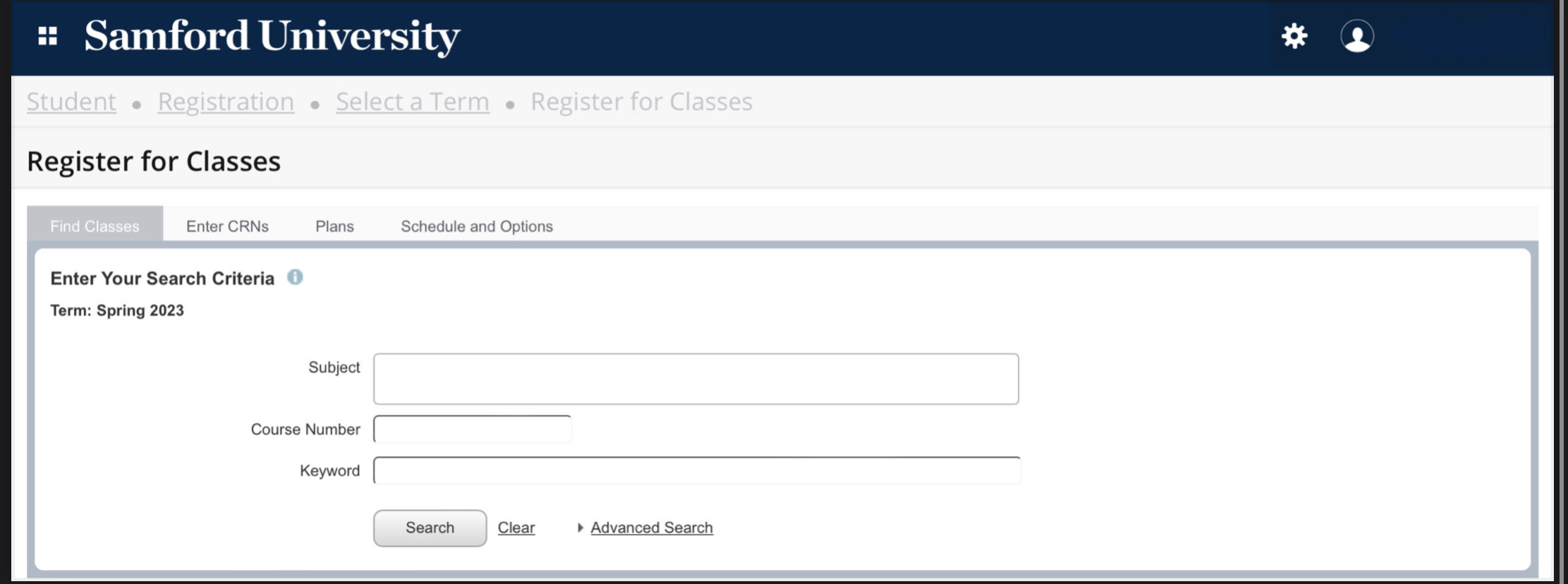 -You should be able to see all the plans you created.

-Select the plan you want.
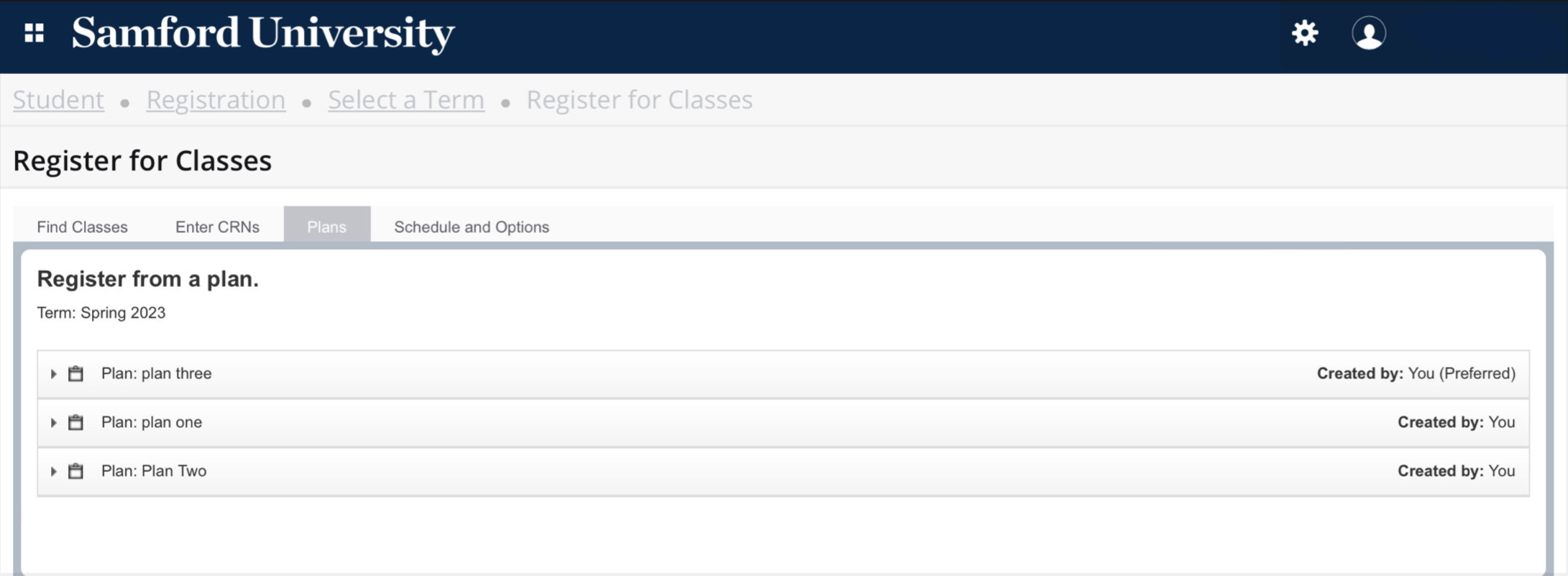 -After you select a plan, this screen should pop up.

-To view section, click view sections.

-To add to your schedule press add.
-Once you add the classes you want, review you schedule, and press submit.